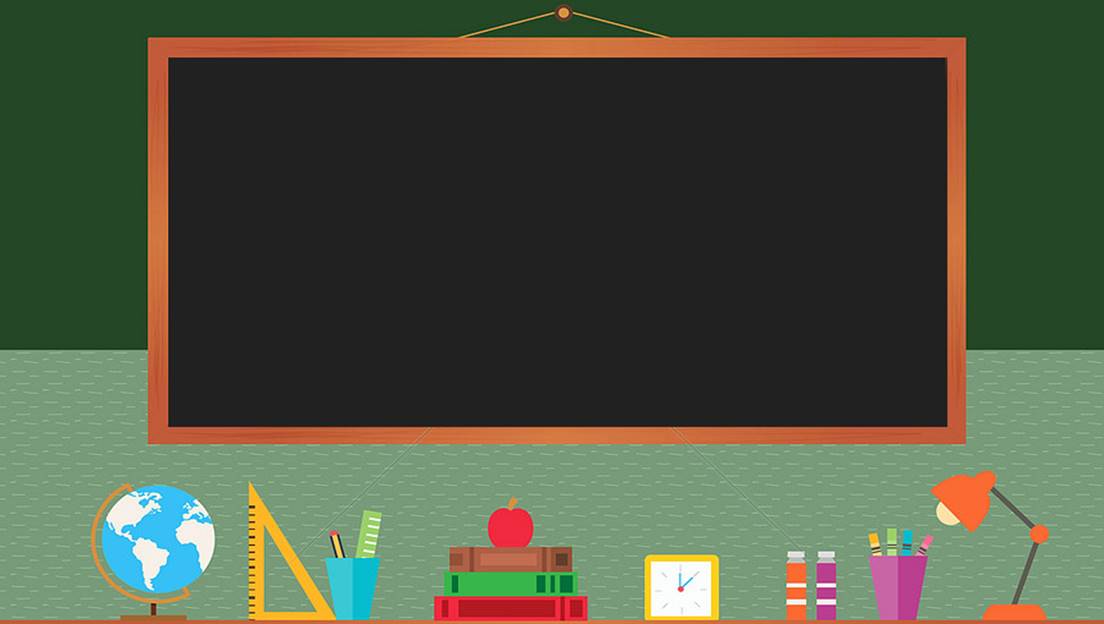 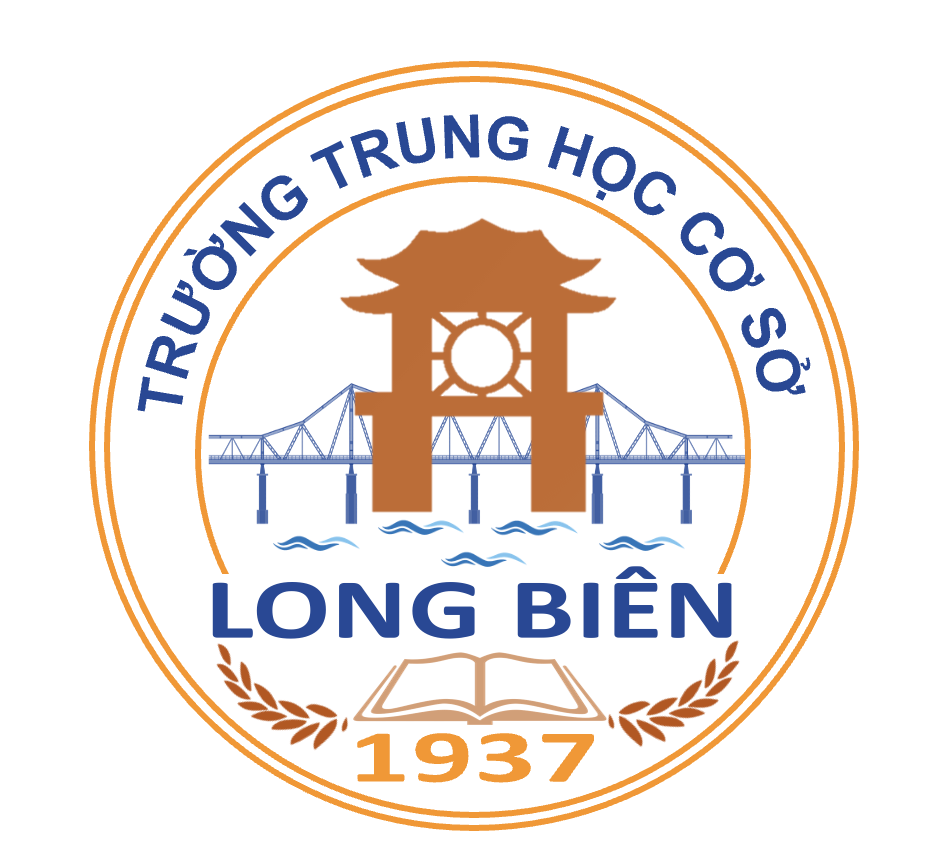 TRƯỜNG THCS LONG BIÊN
BÀI GIẢNG ĐIỆN TỬ MÔN TOÁN 7
Tiết 63: ÔN TẬP CHƯƠNG IV – ĐẠI SỐ
Giáo viên: Đào Thị Thu
        Tổ: Tự nhiên
TIÕT 65 : ¤N TËP CH¦¥NG IV
Tính chất
Đồ thị
Định nghĩa
Giải bài toán bằng cách lập pt
Hàm số
PT bậc 2 một ẩn
Chương IV
Cách giải
PT quy về PT bậc 2
Định lí Viét và ứng dụng
PT tích
PT trùng phương
Ứng dụng
PT chứa ẩn ở mẫu
Định lí
Tiết 1  : ÔN TẬP CHƯƠNG IV
a < 0
a > 0
I. Hàm số y = ax2 ( a ≠ 0 ).
LÍ THUYẾT
1) Tính chất:
*Với a > 0 hàm số đồng biến khi .........., nghịch biến khi  ........... . 
 Khi x = 0  thì y = 0 là giá trị.................
* Với a < 0 , hàm số đồng biếnkhi .......... , nghịch biến khi      ......... .  Khi x = 0 thì y = 0 là giá trị    .............
x > 0
x < 0
x < 0
x > 0.
Lớn nhất
Nhỏ nhất
2) Đồ thị:  Đồ thị của hàm số là một    ................ (Parabol), nhận trục ............................và nằm phía bên trên trục hoành nếu   .......  , nằm phía bên dưới trục hoành nếu   ........
Đường cong
Oy làm trục đối xứng
a > 0
a < 0
I. Hàm số y = ax2 ( a ≠ 0 ).
BÀI TẬP
Em hãy chọn đáp án đúng
Bài 1: Cho hàm số y = 0,5x2 . Trong các câu nàosau câu  sai ?
A. Hàm số xác định với mọi giá trị của x, có hệ số a = 0,5
B. Hàm số đồng biến khi x > 0 , nghịch biến khi x < 0
C. Đồ thị của hàm số nhận trục Oy làm trục đối xứng và nằm phía trên trục hoành .
D.   Hàm số có giá trị lớn nhất là y = 0 khi x = 0 và không có giá trị nhỏ nhất
Bài tập 2 : Cho hàm số y = -2x2. 
                   Kết luận nào sau đây là đúng :

A/ Hàm số trên luôn luôn đồng biến

B/ Hàm số trên luôn luôn nghịch biến

C/ Hàm số trên đồng biến khi x > 0 và nghịch biến khi x < 0

D/  Hàm số trên đồng biến khi x < 0 và nghịch biến khi x > 0
I. Hàm số y = ax2 ( a ≠ 0 ).
Bài tập 3 : Chọn câu sai trong các câu sau:
A: Hàm số y = -2x2 có đồ thị là 1 parabol quay bề lõm xuống dưới
B: Hàm số y = -2x2 đồng biến khi x< 0, nghịch biến khi x> 0.
C: Hàm số y = 5x2 đồng biến khi x> 0, nghịch biến khi x< 0.
D: Hàm số y = 5x2 có đồ thị là 1 parabol quay bề lõm lên trên.
E:   Đồ thị hàm số y = ax2 là parabol có đỉnh tại O, nhận Ox làm trục đối xứng.
II. Phương trình : ax2 + bx + c = 0 ( a ≠ 0 ) .
LÝ THUYẾT
Công thức nghiệm tổng quát:  = b2 - 4ac
    + Nếu  < 0 thì ph­ương trình… 
   + Nếu  = 0 thì ph­ương trình có …                                    
  + Nếu  > 0 thì phư­ơng trình có…
vô nghiệm
Nghiệm kép
hai nghiệm phân biệt
2. Công thức nghiệm thu gọn : b = 2b’ , ’ = (b’)2 - ac
   + Nếu ’ < 0 thì ph­ương trình…
   + Nếu ’ = 0 thì ph­ương trình có 
   + Nếu ’ > 0 thì ph­ương trình có
vô nghiệm
nghiệm kép
hai nghiệm phân biệt
trái dấu
3. Nếu ac < 0 thì PT ax2 + bx + c = 0 có hai nghiệm….
III. HỆ THỨC VI-ÉT
LÍ THUYẾT
Hệ thức Vi-ét : Nếu x1 và x2 là hai nghiệm của phưương trình 
 ax2 + bx + c = 0 ( a ≠ 0), ta có : ….                    và
x1 + x2 = - b/a
x1x2 = c/a
Áp dụng : 
+Nếu a + b + c = 0 thì phương trình ax2 + bx + c = 0 ( a ≠ 0) 
    có nghiệm…
x1 = 1 và  x2 = c/a
+Nếu a - b + c = 0 thì phương trình ax2 + bx + c = 0 ( a ≠ 0) 
    có  nghiệm …
x1 = -1 và x2 = - c/a
2 . Hai số có tổng bằng S và tích bằng P là nghiệm của PTr…
(Điều kiện để có hai số : S2 – 4P ≥ 0 )
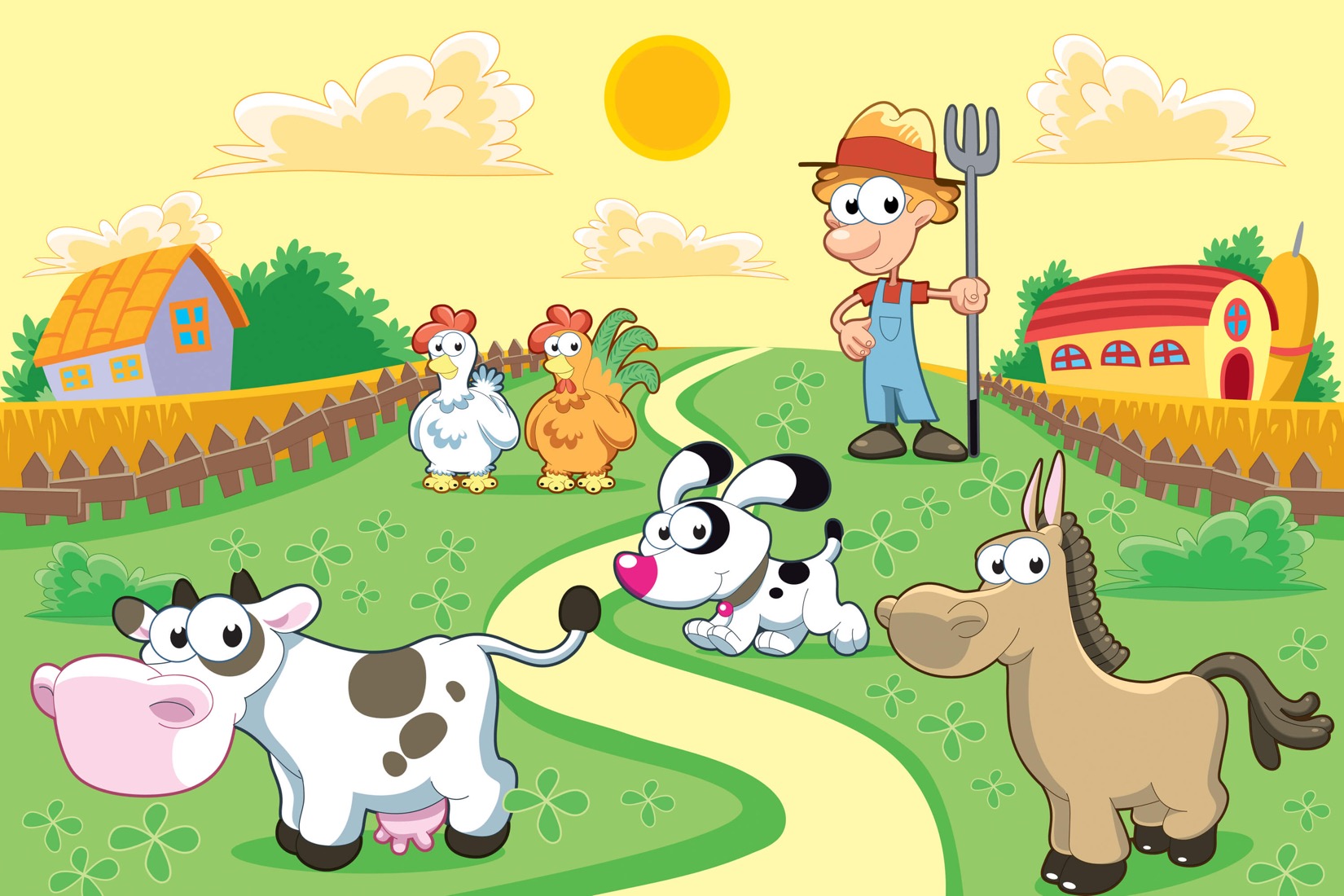 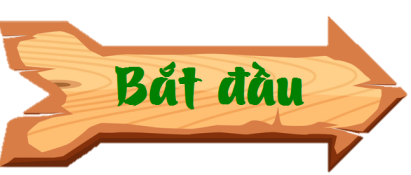 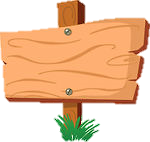 XÂY DỰNG
NÔNG TRẠI
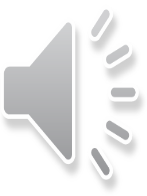 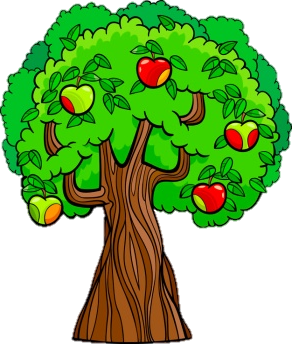 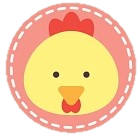 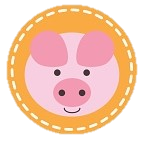 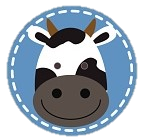 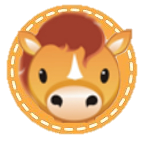 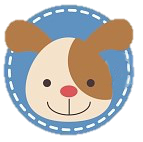 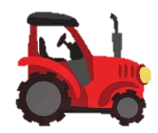 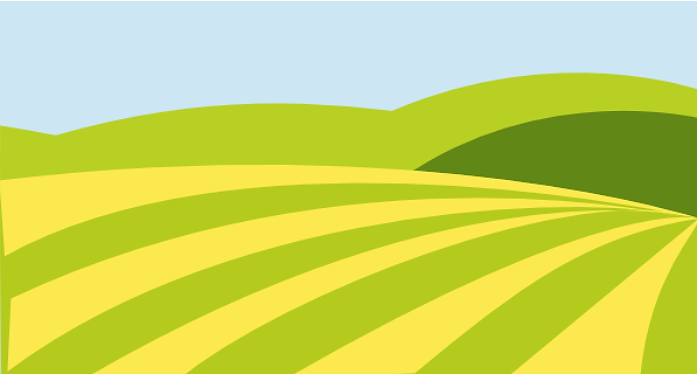 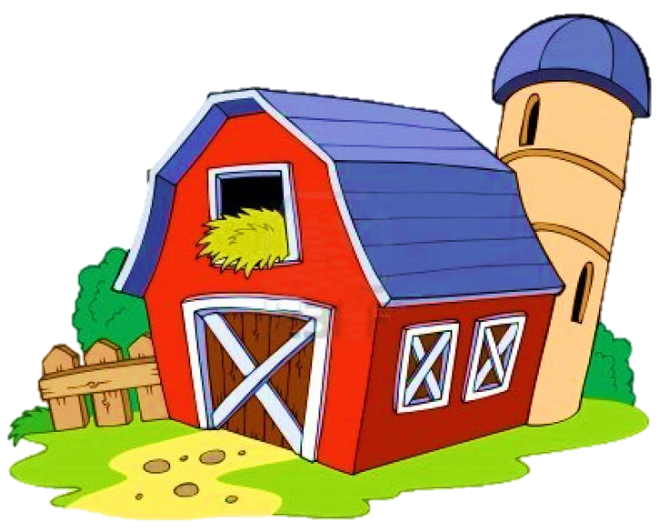 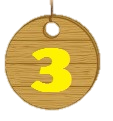 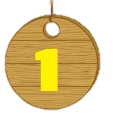 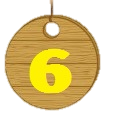 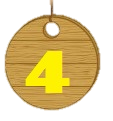 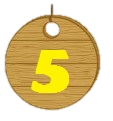 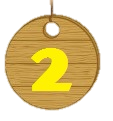 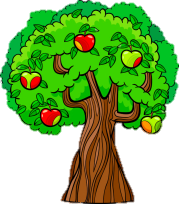 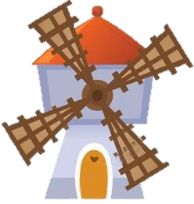 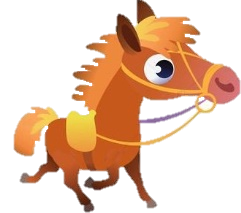 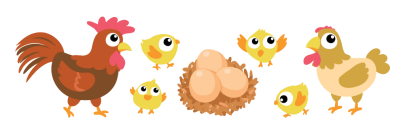 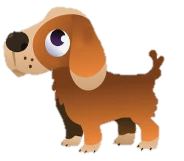 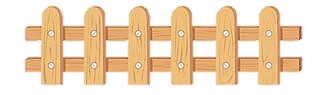 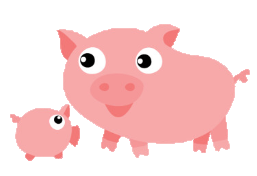 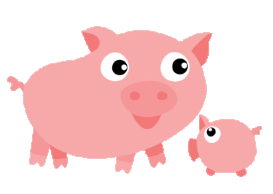 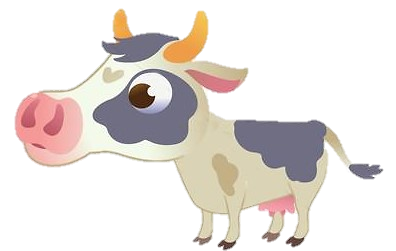 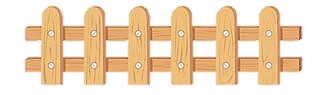 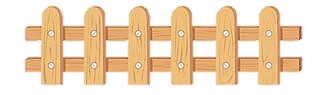 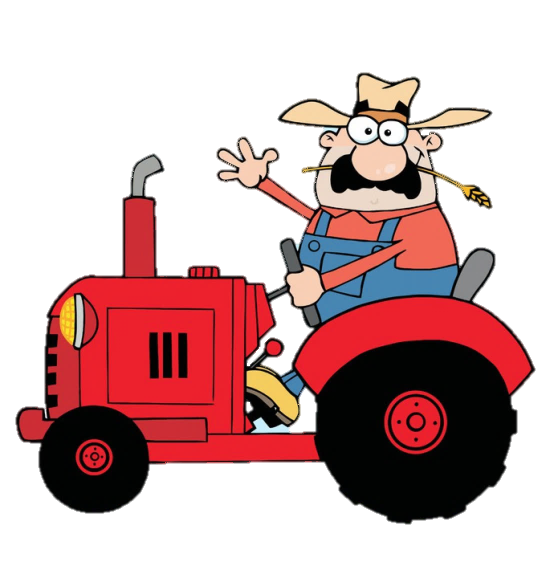 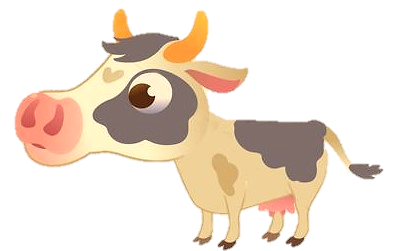 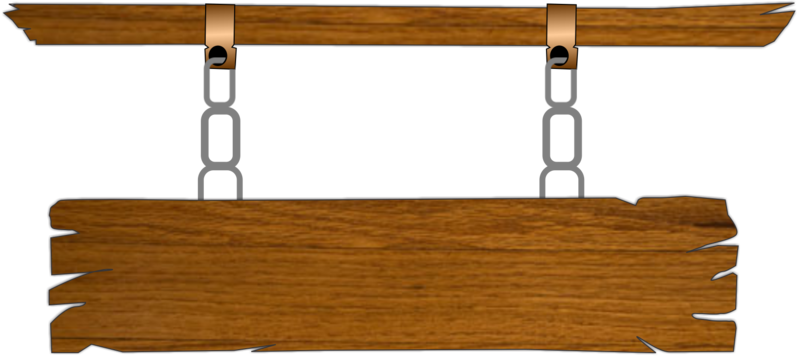 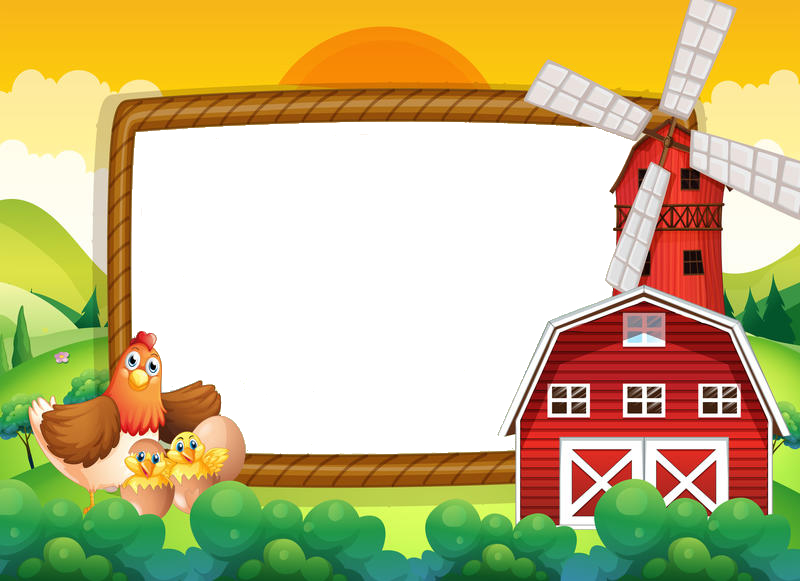 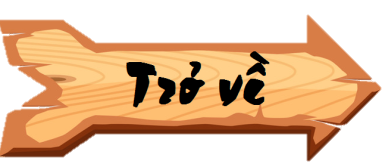 Câu 1: Cho phưương trình x2 - 2x + m - 1 = 0 
( m là tham số ).Phưương trình có nghiệm kép khi và chỉ khi m nhận giá trị bằng :
D. - 2
C. 2
B. - 1
A. 1
Đáp án C
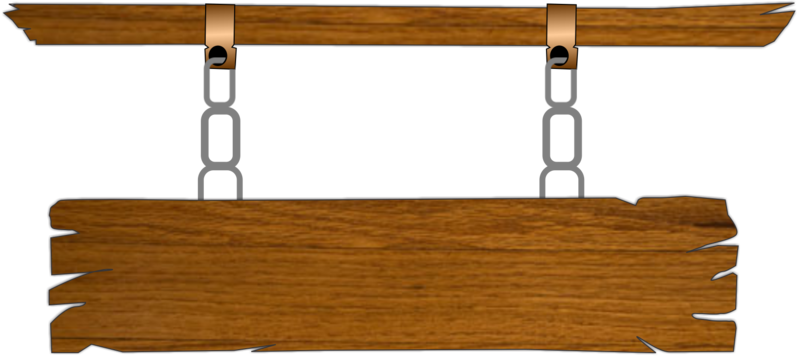 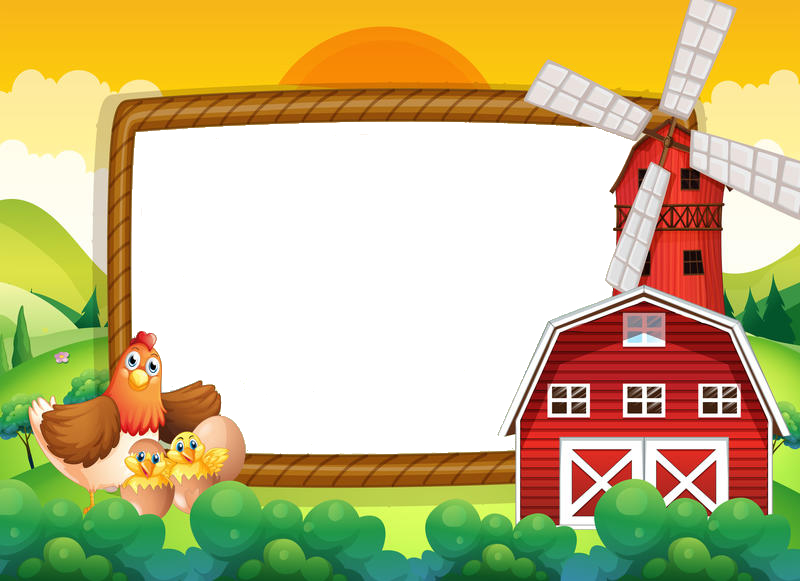 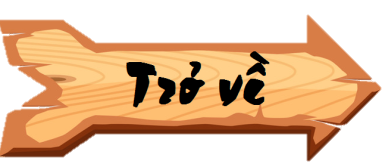 Cõu 2: Cho phưương trình x2  + 3x + m  = 0 ( m là tham số ). Phưương trình có hai nghiệm phân biệt khi và chỉ khi m nhận giá trị thoả mãn:
C. m
B. m
D. m
A. m >
Đáp án C
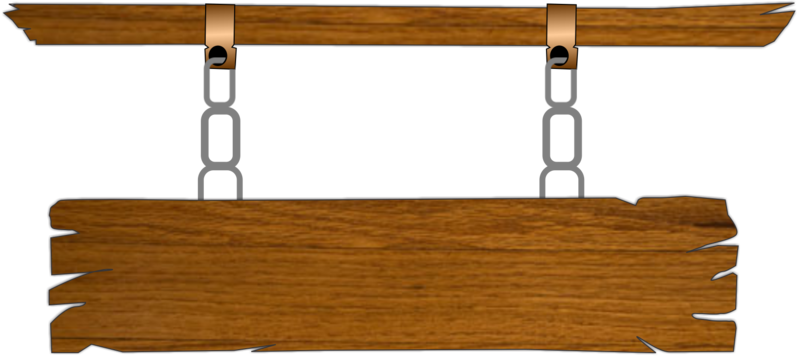 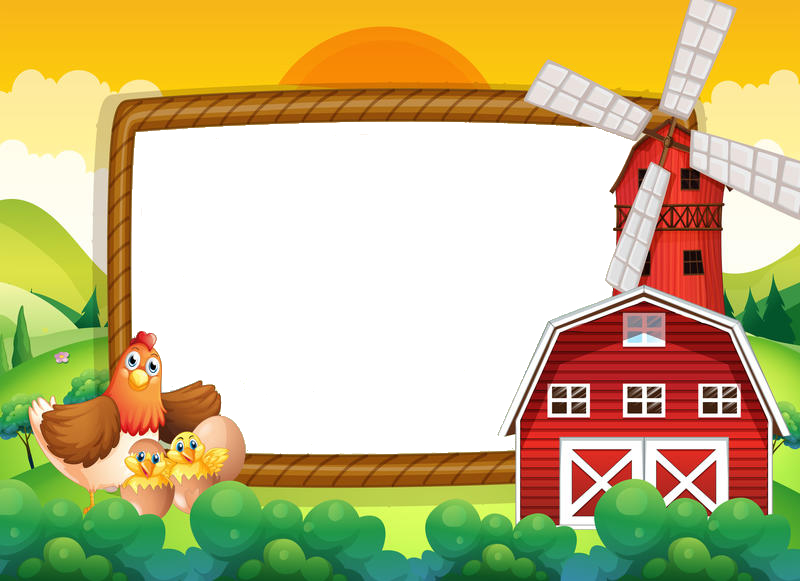 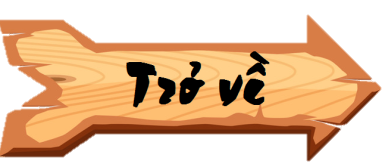 Câu 3: Cho ph­ương trình x2  + 3x - 5  = 0 .
A. Ph­ương trình vô nghiệm
B. Ph­ương trình có nghiệm kép
C. Ph­ương trình có hai nghiệm phân biệt cùng dấu
D. Ph­ương trình có hai nghiệm phân biệt trái dấu
Đáp án D
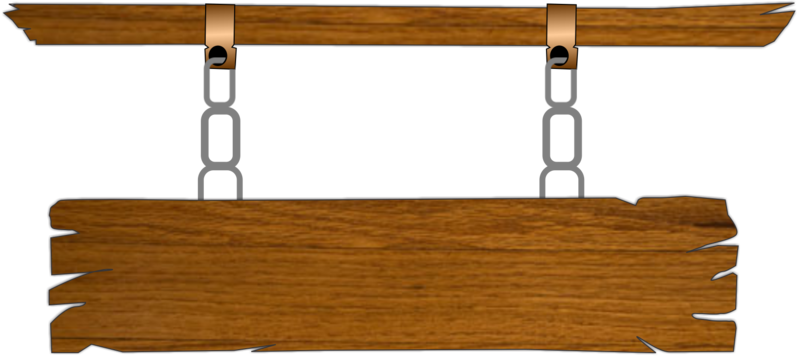 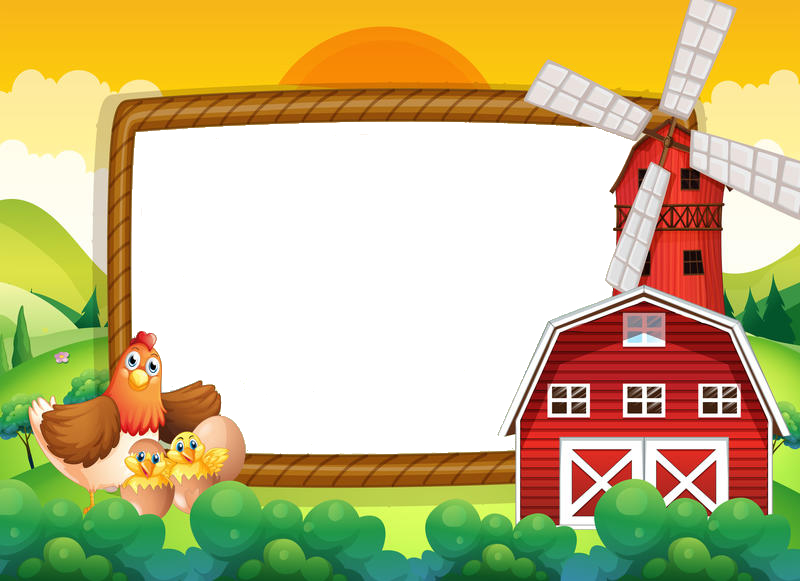 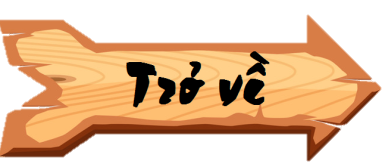 Câu 4: Tập nghiệm của phương trình 
2x2 + 5x – 7 = 0 là :
A. {1 ; 3,5}
B. {1 ; -3,5}
C. {-1 ; 3,5}
D. {-1 ; -3,5}
Đáp án : B
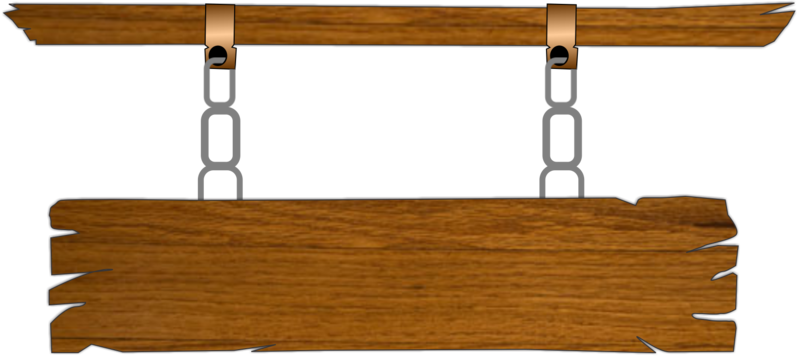 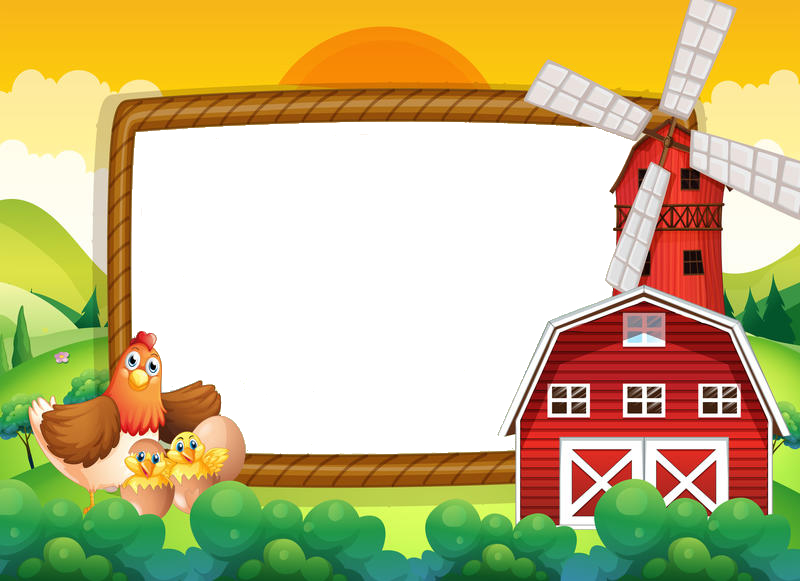 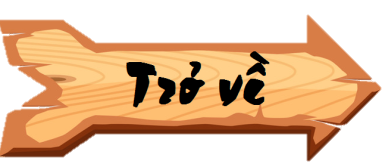 Câu 5: Tập nghiệm của ph­ương trình x2 + 3x + 2 = 0 là:
A. {1 ; 2}
B. {1 ; -2}
C. {-1 ; 2}
D. {-1 ; -2}
Đáp án : D
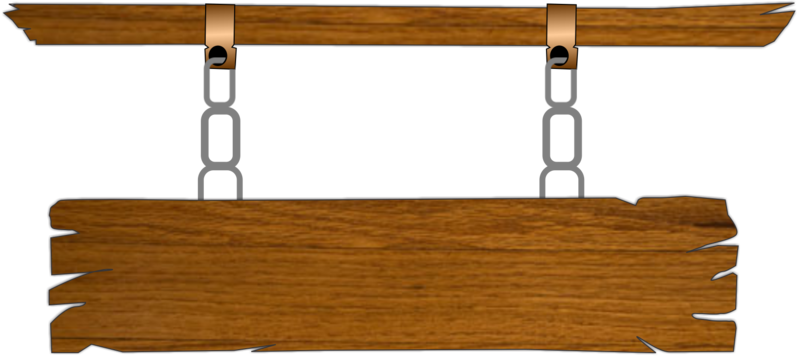 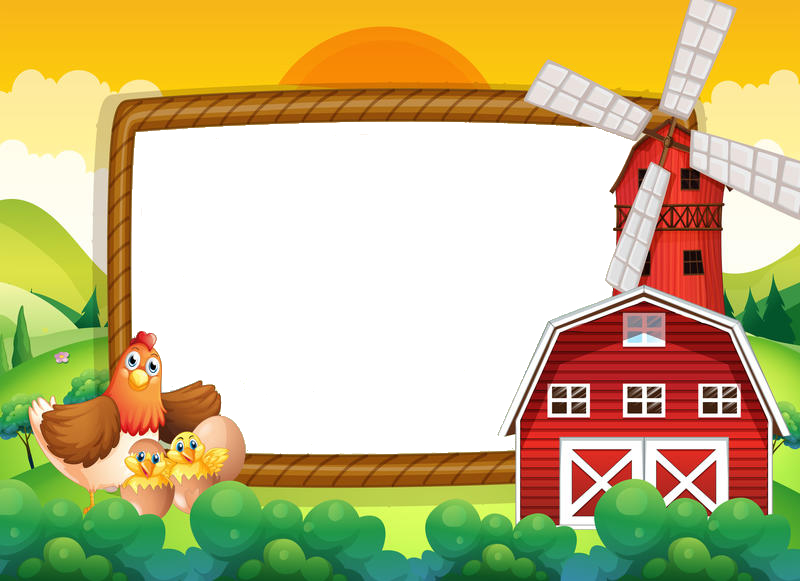 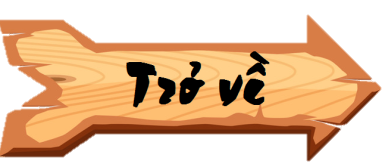 Câu 6: Hai số có tổng bằng 12 và tích bằng - 45 là nghiệm của phư­ơng trình:
A. x2  - 12x + 45 = 0
B. x2  - 12x - 45 = 0
C. x2  + 12x + 45 = 0
D. x2  + 12x - 45 = 0
Đáp án: B
BÀI TẬP TỔNG HỢP
Bài 1: ( Bài tập 55-SGK/ 63 )
Cho ph­ương trình x2 – x – 2= 0
a.) Giải ph­ương trình
b.) Vẽ đồ thị 2 hàm số y = x2 và y= x+2 trên cùng một hệ trục toạ độ
c. Chứng tỏ rằng  hai nghiệm tìm được trong câu a) là hoành độ giao điểm của hai đồ thị.
Gi¶i:
Ph­ương trình x2 - x - 2 = 0     (a =1, b = - 1, c = - 2)
Ta có a - b + c = 1 - (-1) + (-2) = 0
Vậy phương trình có hai nghiệm :   x1 = -1,   x2 = 2
b. Vẽ 2 đồ thị y=x2 và y= x+2 trên cùng một hệ trục toạ độ.
-2
4
1
0
1
4
2
y
y=x2
y=x+2
4
1
0
-2
1
2
x
-1
b. Vẽ 2 đồ thị y=x2 và y= x+2 trên cùng một hệ trục toạ độ.
c. Hoành độ giao điểm của hai đồ thị là nghiệm của phương trình:
x2 = x+2   x2 - x - 2 = 0
Đây là phương trình ở câu a nên  hai nghiệm tìm được trong câu a là hoành độ giao điểm của hai đồ thị.
b/ x12 + x22 = (x1 + x2)2 - 2x1x2
-Theo hệ thức Vi-et th× x1 +  x2 =       = -m;    x1x2 =       
Vậy x12 + x22 = (x1 + x2)2 - 2x1x2= (-m)2 - 2.(m-1) = m2 - 2m +2
Bµi 2: Cho ph­ương trình   x2 + mx + m -1 = 0 (m là tham số). 
a/ Tìm m để  phương trình có nghiệm.
b/ Trong trư­ờng hợp có nghiệm x1, x2. Tính : x12 + x22  theo m.
Giải : 
a/ = b2 - 4ac = m2 - 4.1.(m-1) = m2 - 4m + 4 = (m-2)2 ≥ 0 với mọi m. Vậy pt luôn có nghiệm với mọi m.
Giải: 
Gọi vận tốc của xe thứ nhất là x (km/h) Điều kiện x > 0
Vận tốc xe lửa thứ hai là x+ 5 (km/h)
Thời gian xe lửa thứ nhất đi từ Hà Nội đến chỗ gặp nhau là:        (giờ)
Thời gian xe lửa thứ 2 đi từ Bình Sơn đến chỗ gặp nhau là:         (giờ)
Vì xe lửa thứ 2 đi sau 1 giờ, nghĩa là thời gian đi đến chỗ gặp nhau ít hơn xe lửa thứ 
    nhất 1 giờ nên ta có phương trình:
Với x > 0 nên xe 2 = -50(loại) 
Vậy vận tốc của xe lửa thứ nhất là: 45 (km/h)
Vận tốc của xe lửa thứ 2 là 50(km/h)
IV .Giải bài toán bằng cách lập phương trình
Bài 65(SGK): Một xe lửa đi từ Hà Nội vào Bình Sơn (Quảng Ngãi) . Sau đó 1 giờ , một xe lửa khác đi từ Bình Sơn ra Hà Nội với vận tốc lớn hơn vận tốc của xe lửa thứ nhất là 5 km/h. Hai xe gặp nhau tại một ga ở chính giữa quãng đường. Tìm vận tốc của mỗi xe, giả thiết rằng quãng đường Hà Nội – Bình  Sơn dài 900km.
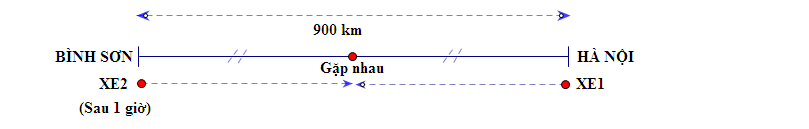 Lập bảng phân tích các đại lượng và xác định phương trình cần lập cho bài toán?
HOẠT ĐỘNG NHÓM
450
x
x+5
450
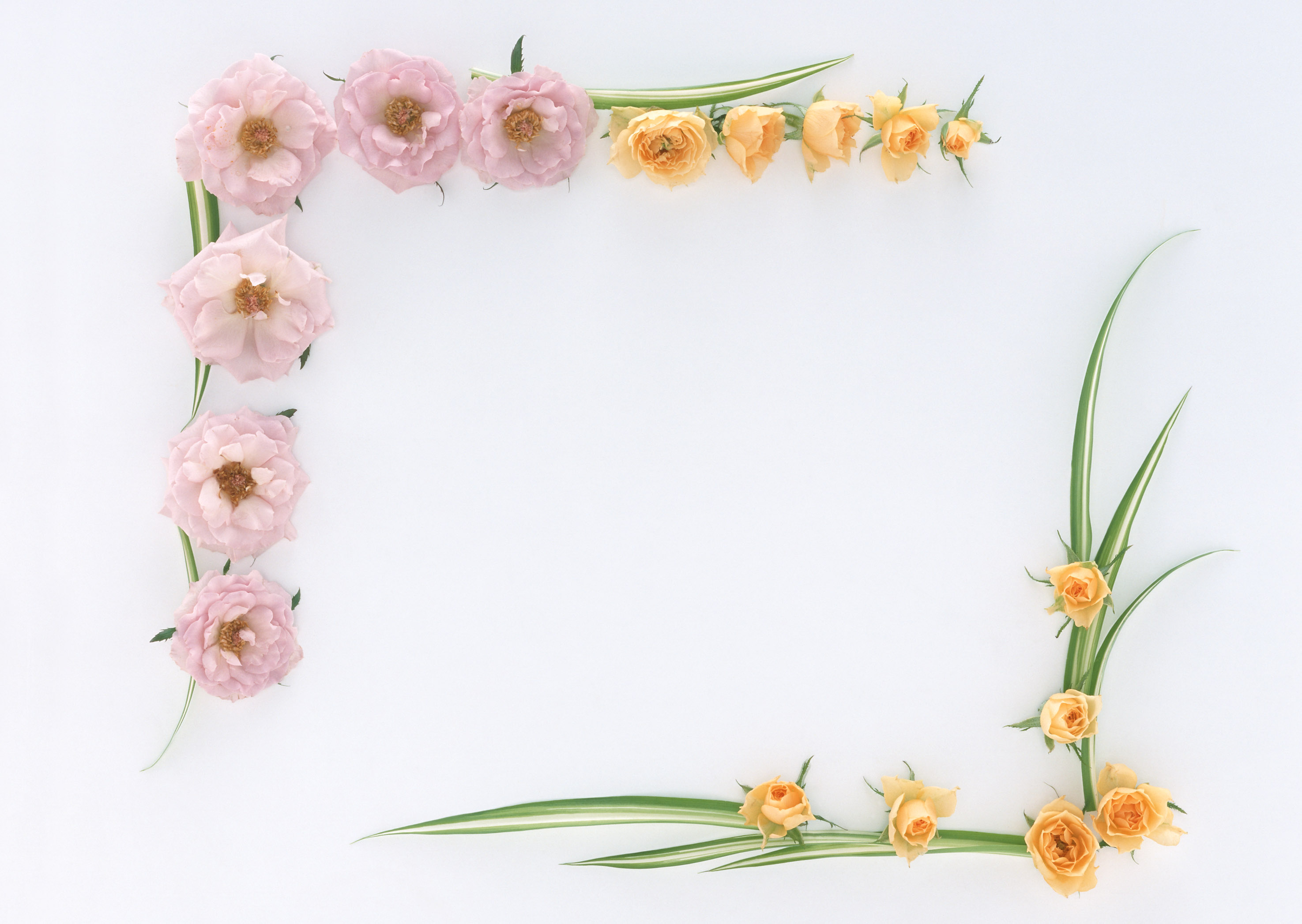 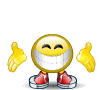 Bài học đến đây kết thúc
Chào tạm biệt các em
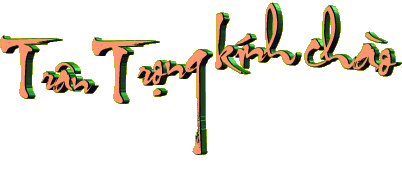 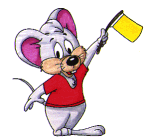 Tiết 2  : ÔN TẬP CHƯƠNG IV
Quãng đường HN – TH: 150km
Vận tốc đi = vận tốc về + 10
Bài 10: Giải bài toán bằng cách lập phương trình :
Thời gian đi +       + thời gian về = 10
Tính vận tốc của ô tô lúc về ?
Quãng đường Thanh Hoá - Hà Nội dài 150 km. Một ô tô từ Hà Nội vào Thanh Hoá, nghỉ lại Thanh Hoá 3h15 phút, rồi trở về Hà Nội, hết tất ca 10h. Tính vận tốc của ô tô lúc về, biết rằng vận tốc của ô tô lúc đi lớn hơn vận tốc lúc về là 10km/h
Hãy lập bảng phân tích các đại lượng?
Thời gian
x (km/h)
150 km
Tóm tắt bài toán:
x + 10
(km/h)
150 km
Giải
Gọi vận tốc của ô tô lúc về là: x(km/h), x>0
Vận tốc của ô tô lúc đi là: x + 10 (km/h)
Thời gian của ô tô lúc đi là:
Thời lúc về  là:            (h)
Theo bài ra ta có phương trình:
x1 = -50/9 (KTM) ;
 x2 = 40 (TM)
Vậy vận tốc của ô tô lúc về là:: 40 (km/h)
+ t2 = 3  x2 = 3  x3,4= ±
Tiết 2  : Ôn tập ch­ương IV
2)
Nghiệm của ph­ương trình là: x1,2 = ± 1; x3,4= ±
3
B> Bài tập
Giải các ph­ương trình sau:
1)  3x4 -12x2 + 9 = 0
Giải:
1)  3x4 -12x2 + 9 = 0
Đặt x2 = t ≥ 0
Ta có ph­ương trình t2 - 4t + 3 = 0 ( a =1, b = - 4, c =3 )
a + b + c = 1 + ( - 4 ) + 3 = 0   t1 = 1(™), t2 = 3 ™
+ t1 = 1  x2 = 1  x1,2= ± 1
2)
II. BÀI TẬP
ĐKXĐ: x ≠ 0; 2
Quy đồng khử mẫu ta được:
             x2 = 8 – 2x  x2 + 2x – 8 = 0
                                          ( a = 1; b = 2 ;  b’ = 1 ; c = - 8 )
 x1= -1 + 3 = 2   (loại)  ; x2 = -1 -3 = - 4 (t/m)
Vậy phư­ơng trình có  nghiệm: x = - 4
2)
’ = 12 -1.( -8) = 9  ;
II> BÀI TẬP
§KX§: x ≠ 0; 2
Quy đồng khử mẫu ta được: x2 = 8 – 2x  x2 + 2x – 8 = 0
                                            ( a = 1; b = 2 ;  b’ = 1 ; c = - 8 )
 x1= -1 + 3 = 2   (loại)  ; x2 = -1 -	3 = - 4 (t/m)
Vậy ph­ư­ơng trình có  nghiệm: x = - 4
Chú ý:
Giải phương trình a     + bx + c = 0 (a     0) bằng
 phương pháp đồ thị ta giải như sau:
- Vẽ đồ thị hàm số y = a     và y = -bx - c
- Tìm giao điểm của hai đồ thị hàm số trên
- Hoành độ giao điểm là chính là nghiệm của ph­ư­ơng trình a    + bx + c = 0 (a     0)
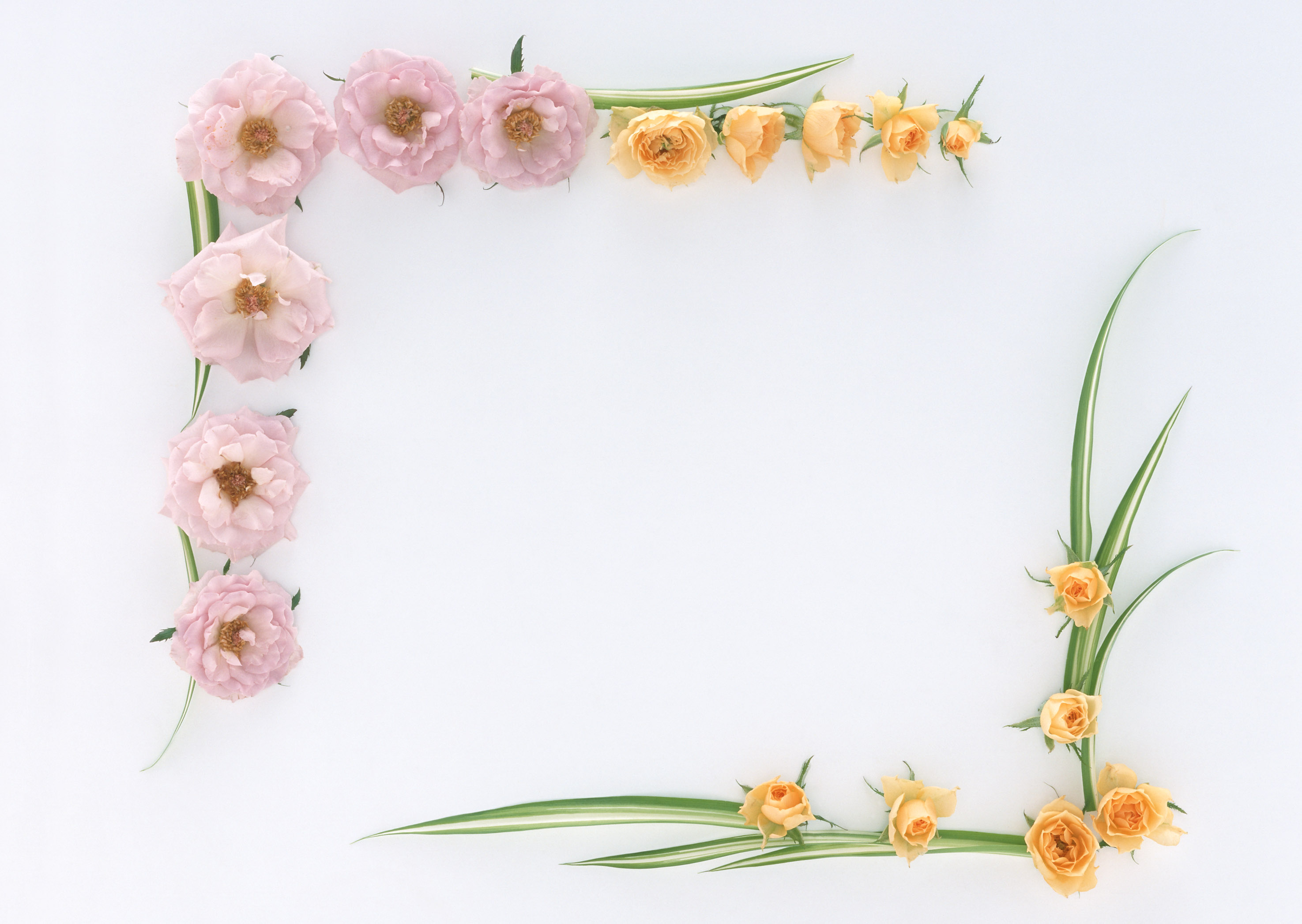 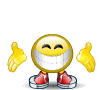 Bài học đến đây kết thúc
Chào tạm biệt các em
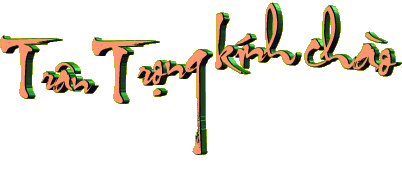 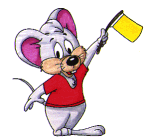